Introduction
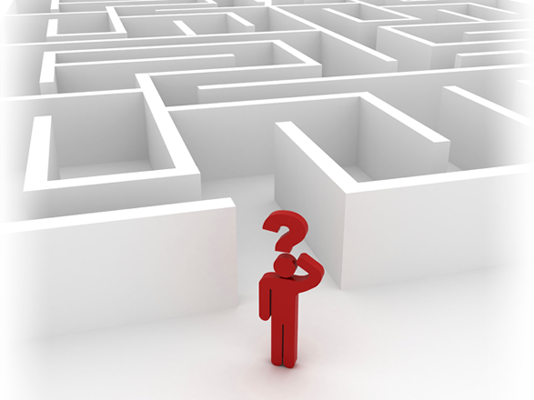 Merge Sort (Overview)
Design and Analysis of Algorithms I
Why Study Merge Sort?
Good introduction to divide & conquer
Improves over Selection, Insertion, Bubble sorts
Calibrate your preparation
Motivates guiding principles for algorithm analysis (worst-case and asymptotic analysis)
Analysis generalizes to “Master Method”
The Sorting Problem
Merge Sort: Example